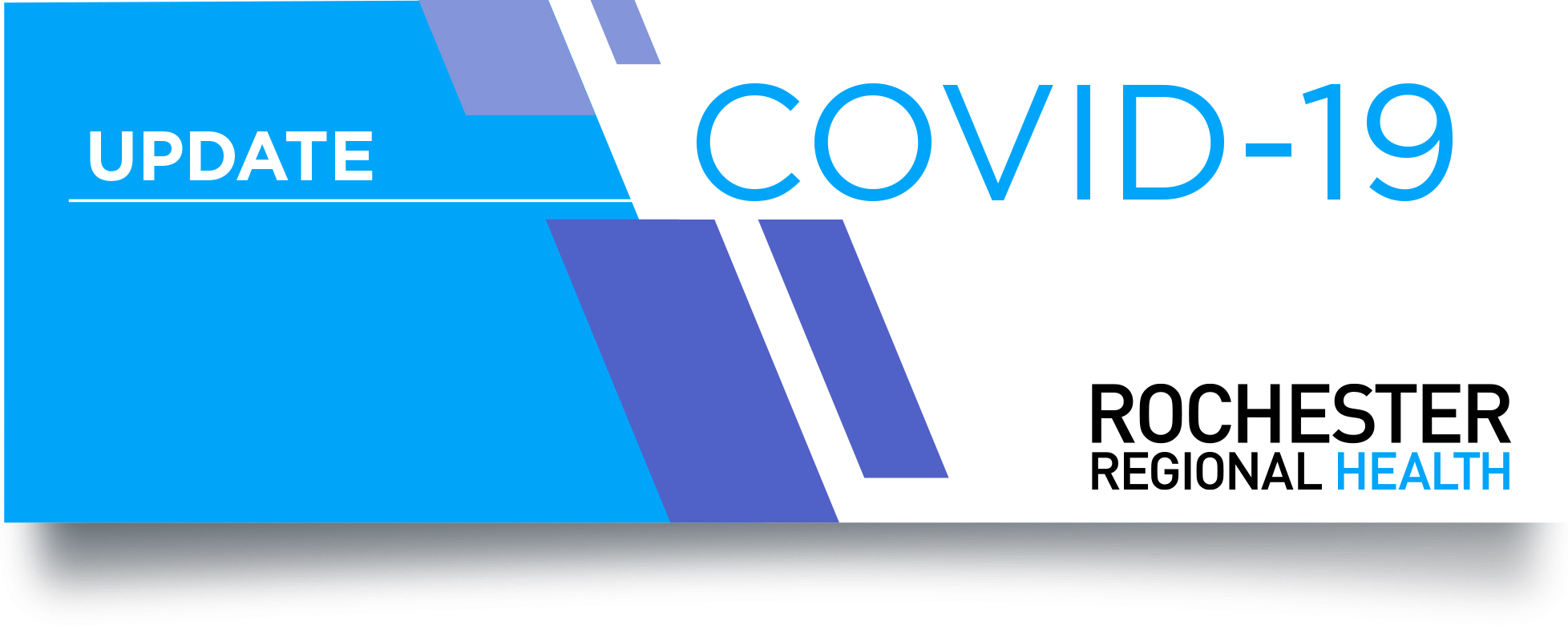 Absences and Time Off Guidance
1
Absences and Time Off Guidance
The information detailed here is effective immediately, but subject to change. When federal and/or state laws are updated, the information in this Guide will also be updated.
RRH complies with all applicable federal and state laws pertaining to time off and leave.
For further consultation, please contact your HR Operations Manager.
2
General Guidance
1 Employees who receive a diagnosis from their personal PCP or are quarantined as mandated by a public health agency should call the RRH Employee COVID-19 hotline at 585-454-8202 to report their diagnosis / quarantine orders and follow advice given; employee will be paid by RRH.
2 If an employee meets the return to work criteria and is cleared to return to work by Employee and Occupational Health, but does not return to work on designated date, employee may use available time off.
3 Employee may not be eligible for “Excused wPay Qtrn” if employee is subject to a COVID-19 Order as a result of voluntary travel (not taken at the direction of employer) to a country with a level two or three health notice from the CDC (and the employee was provided notice of the CDC’s travel health notice and its implications for paid sick leave and other paid benefits) or to any state other than a contiguous state for more than 24 hours. 
4  If employees do not have paid sick leave and other paid time off remaining, please contact Human Resources.
3